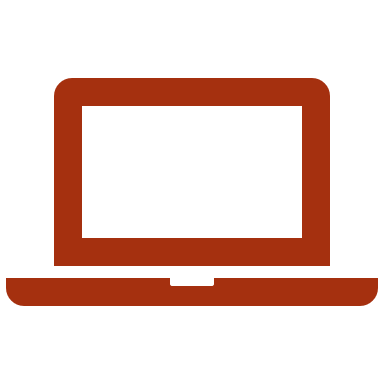 Computer System Introduction
Overview
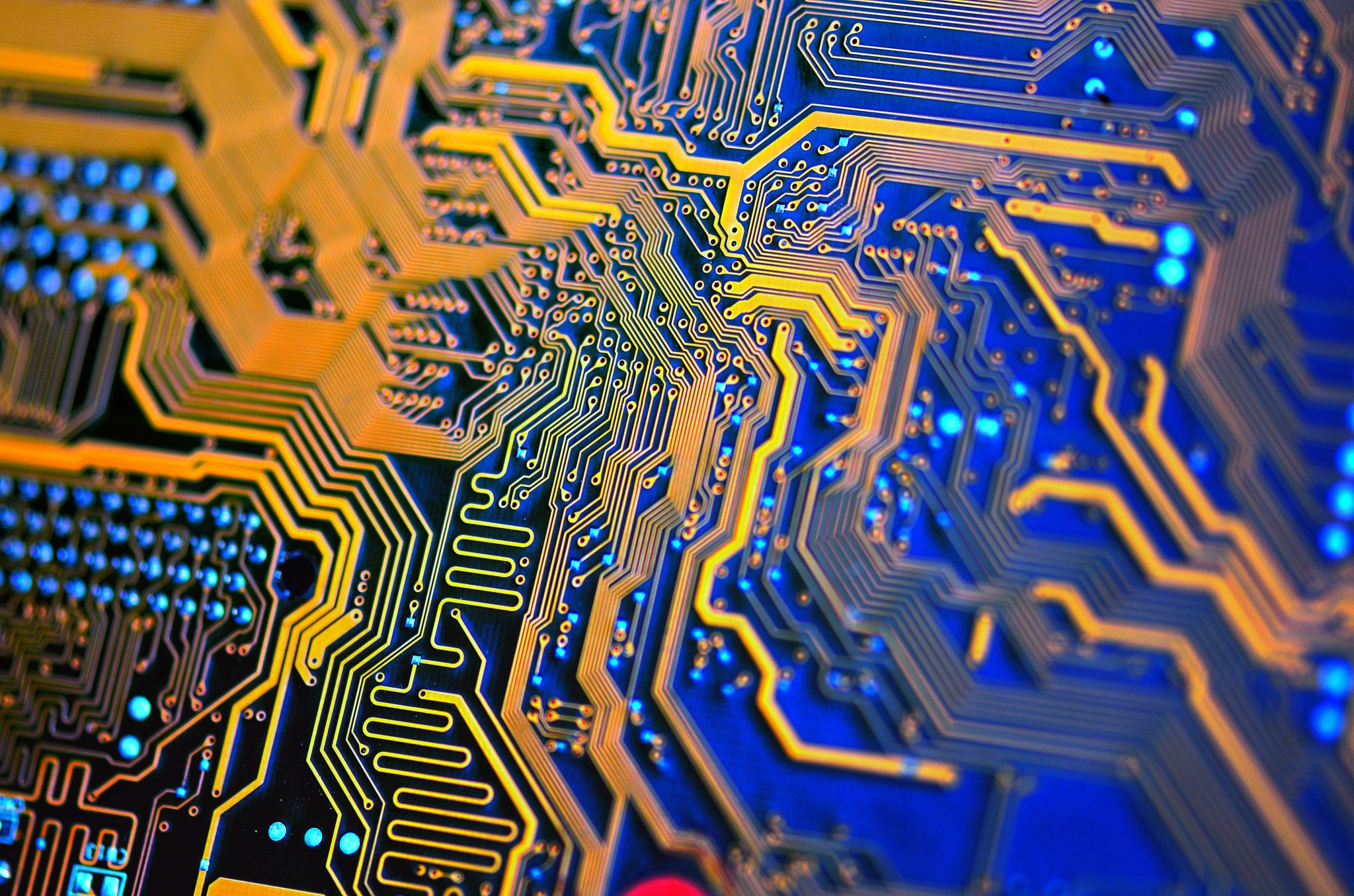 Computer systems
Layers of a computer system
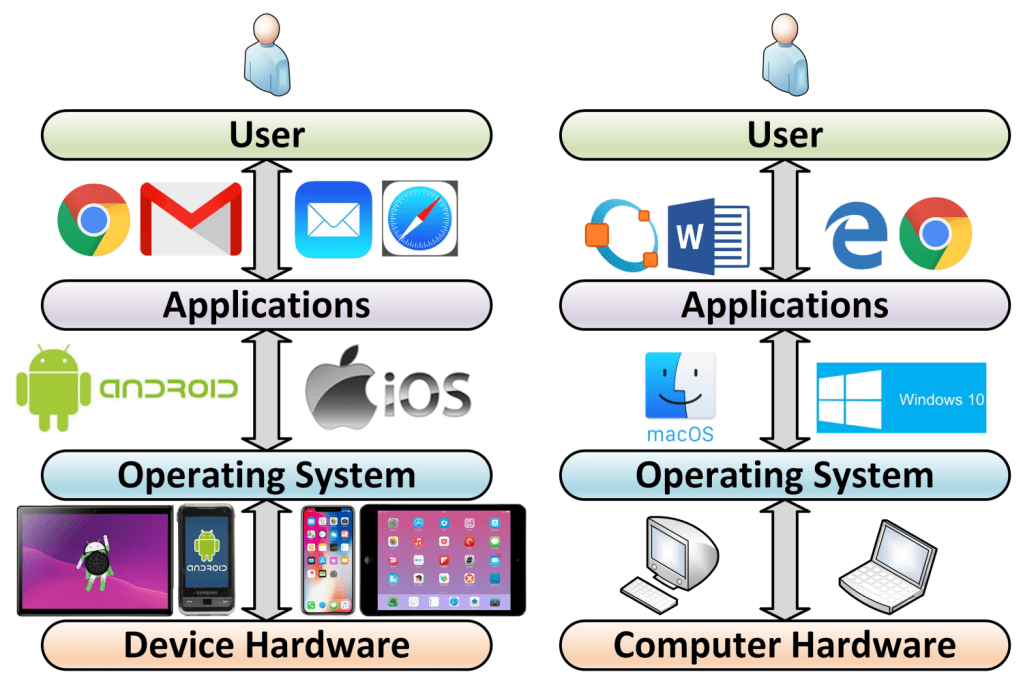 Evidence is generated from each layer
User activities= Applications+ OS+ Disk/Memory
https://windsongtraining.ca/the-technology-layer-cake-users-apps-os-and-hardware/
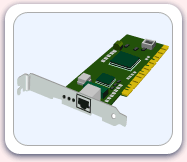 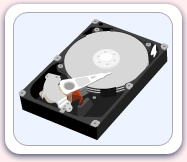 Parts of the computer
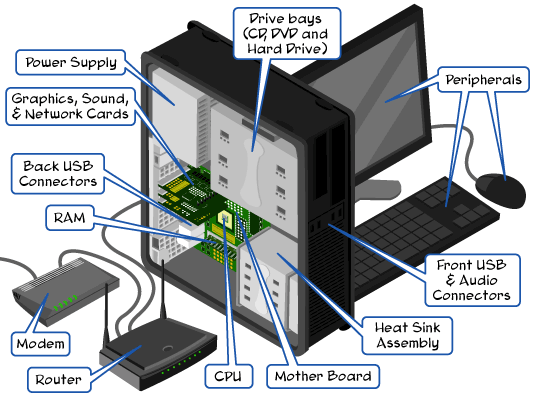 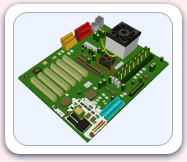 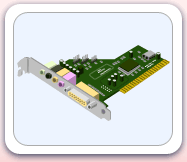 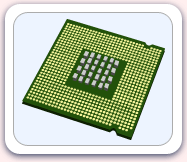 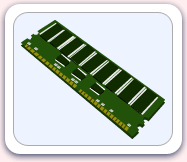 http://www.carnegiecyberacademy.com/facultyPages/computer/computers.html
Check system specification
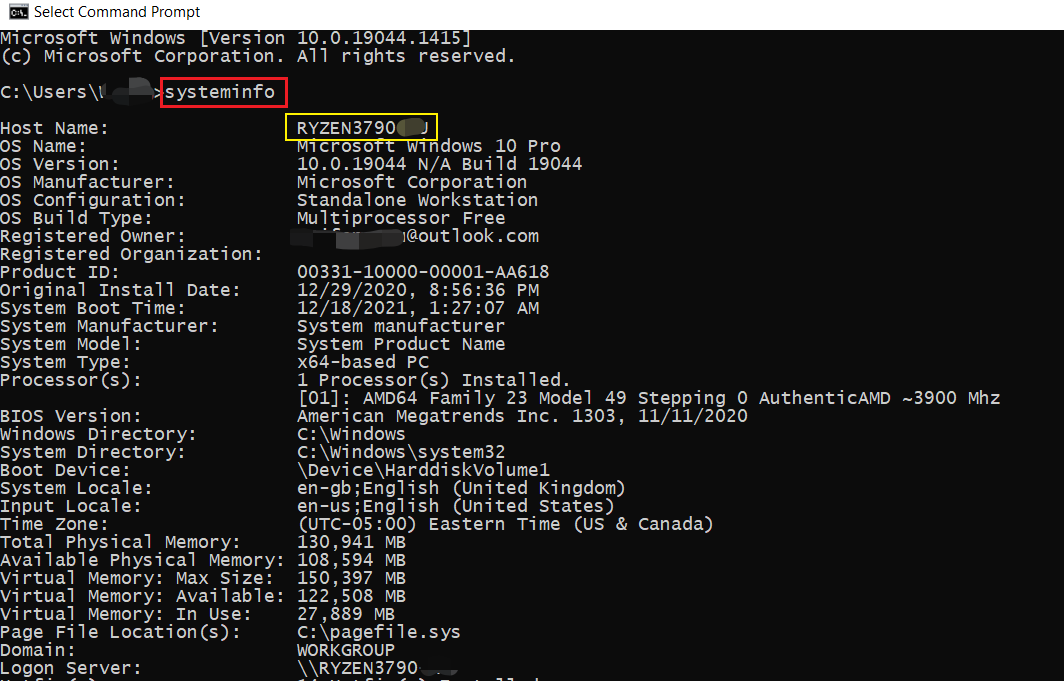 Program vs. Process vs. Thread
a process is the instance of a computer program
a process may be made up of multiple threads of execution that execute instructions concurrently.
How do computers work?
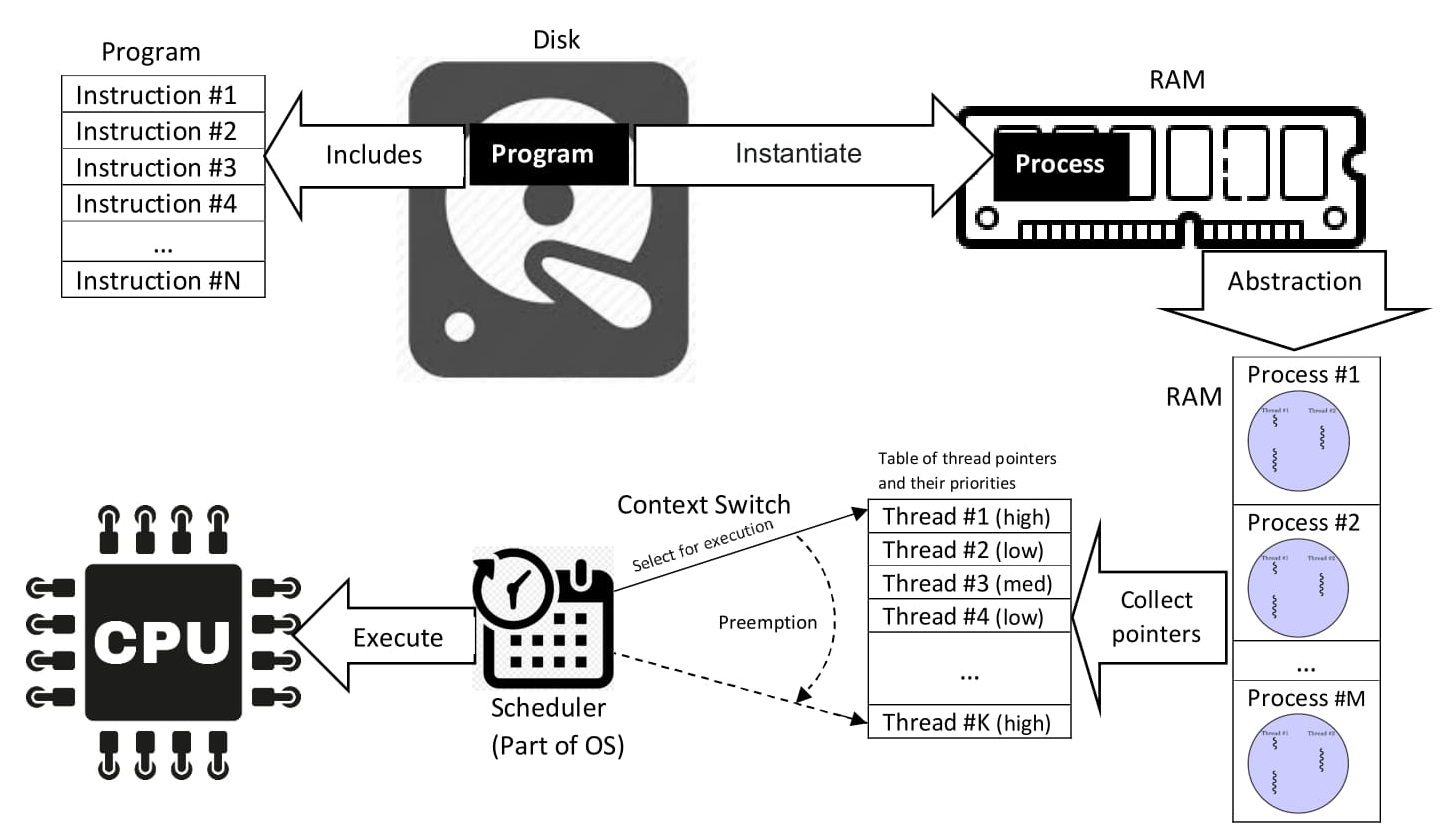 Malware Analysis
https://en.wikipedia.org/wiki/Process_(computing)
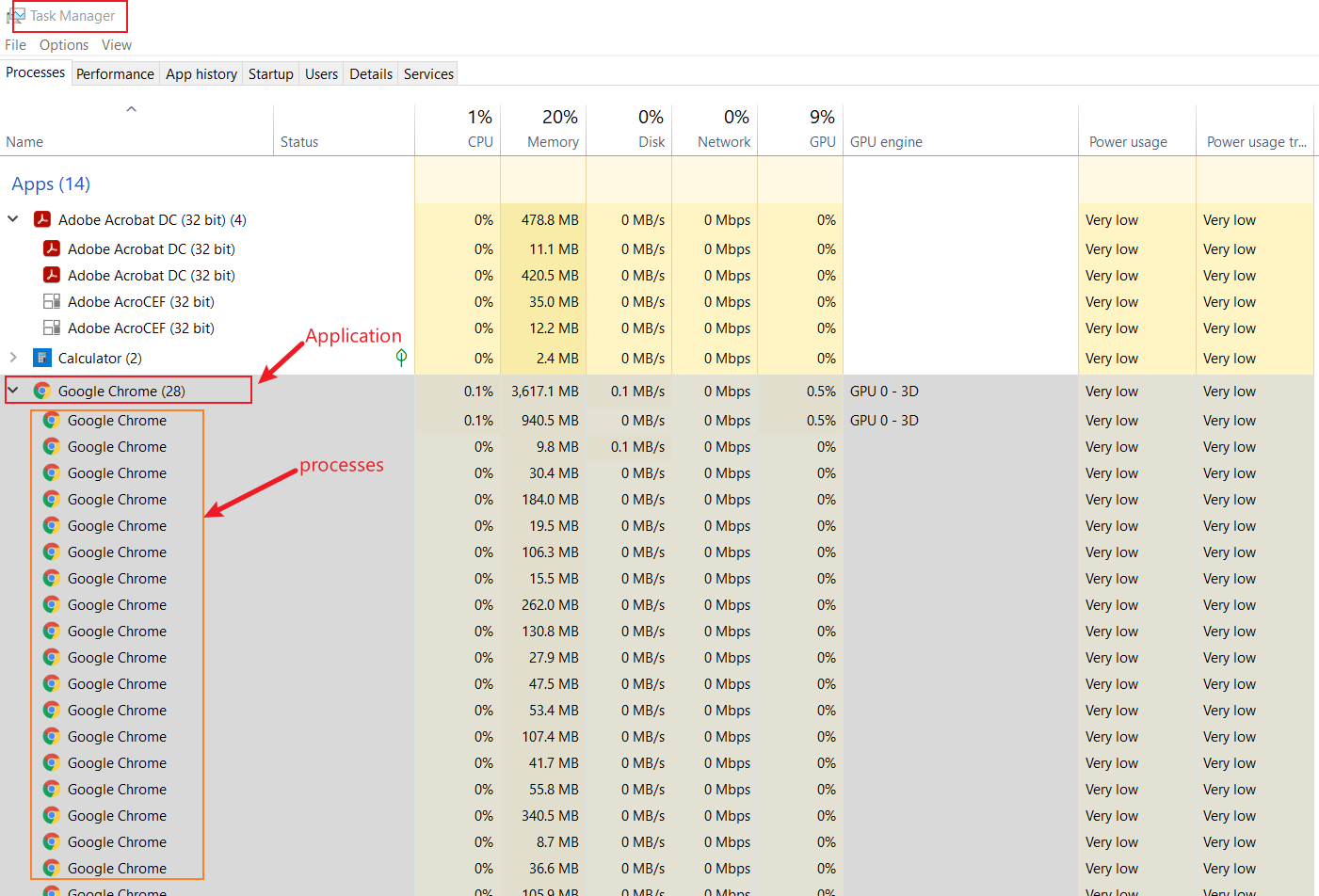 Why computer forensics is hard?
Technical difficulties
OS: different OS types, versions, complexity of OS
Applications: many applications, different version of applications
Hardware: CPU, GPU, camera
Ever-advancing technology: e.g., database changes, SSD vs HDD, EV car
A complex and connected world
IoT devices: Alex, Camera, Fitbit, Smart Phone
Information explosion
too much information, different type of evidence
how to collect, analyze, validate them systematically?
Computer forensics is NOT only a computer science discipline
criminal justice, law, computer science, security
Low level Analysis: malware
OS logs, Application logs,
Memory forensics
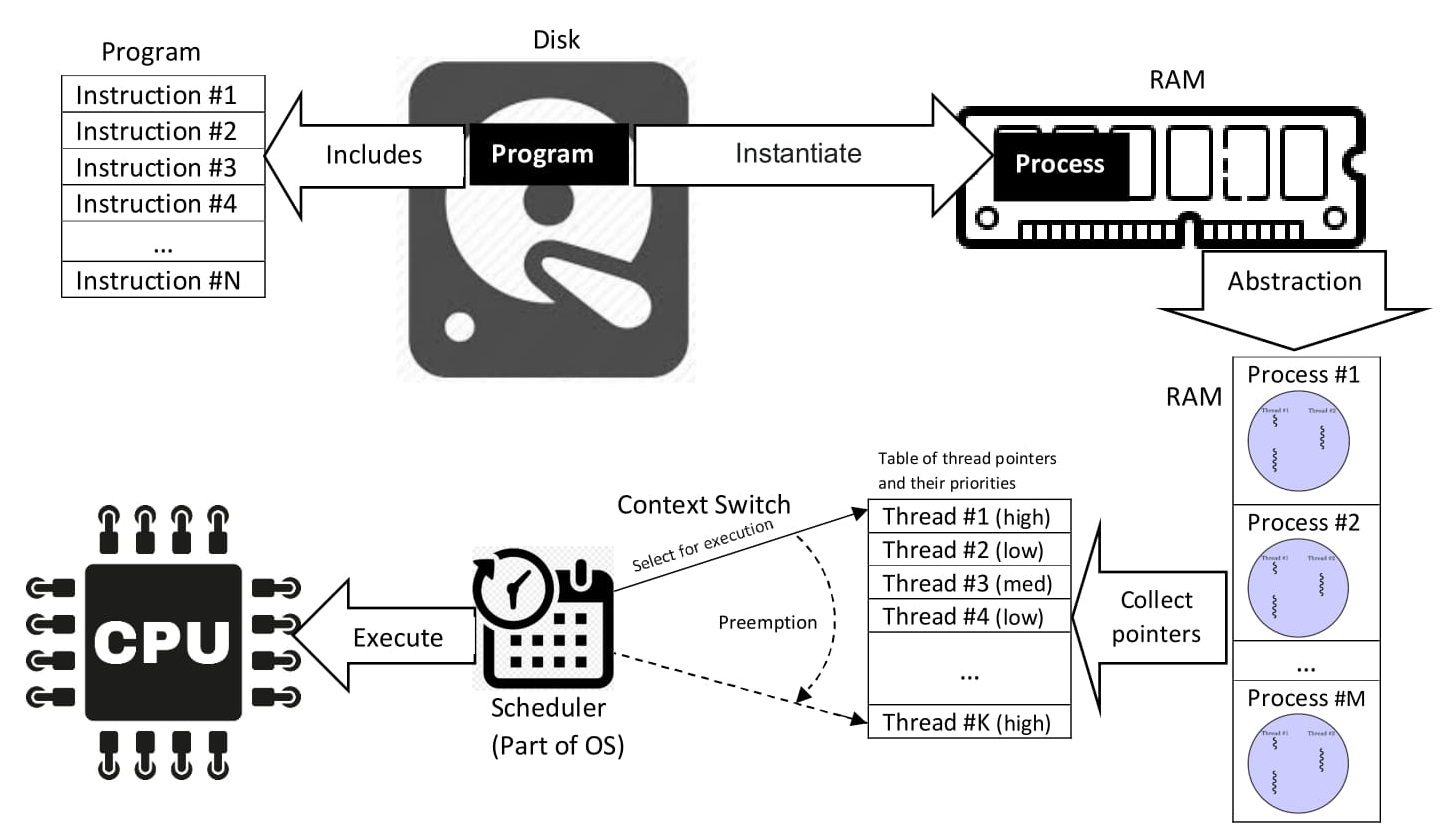 CPU execution analysis
Dynamical Analysis:
Application PID
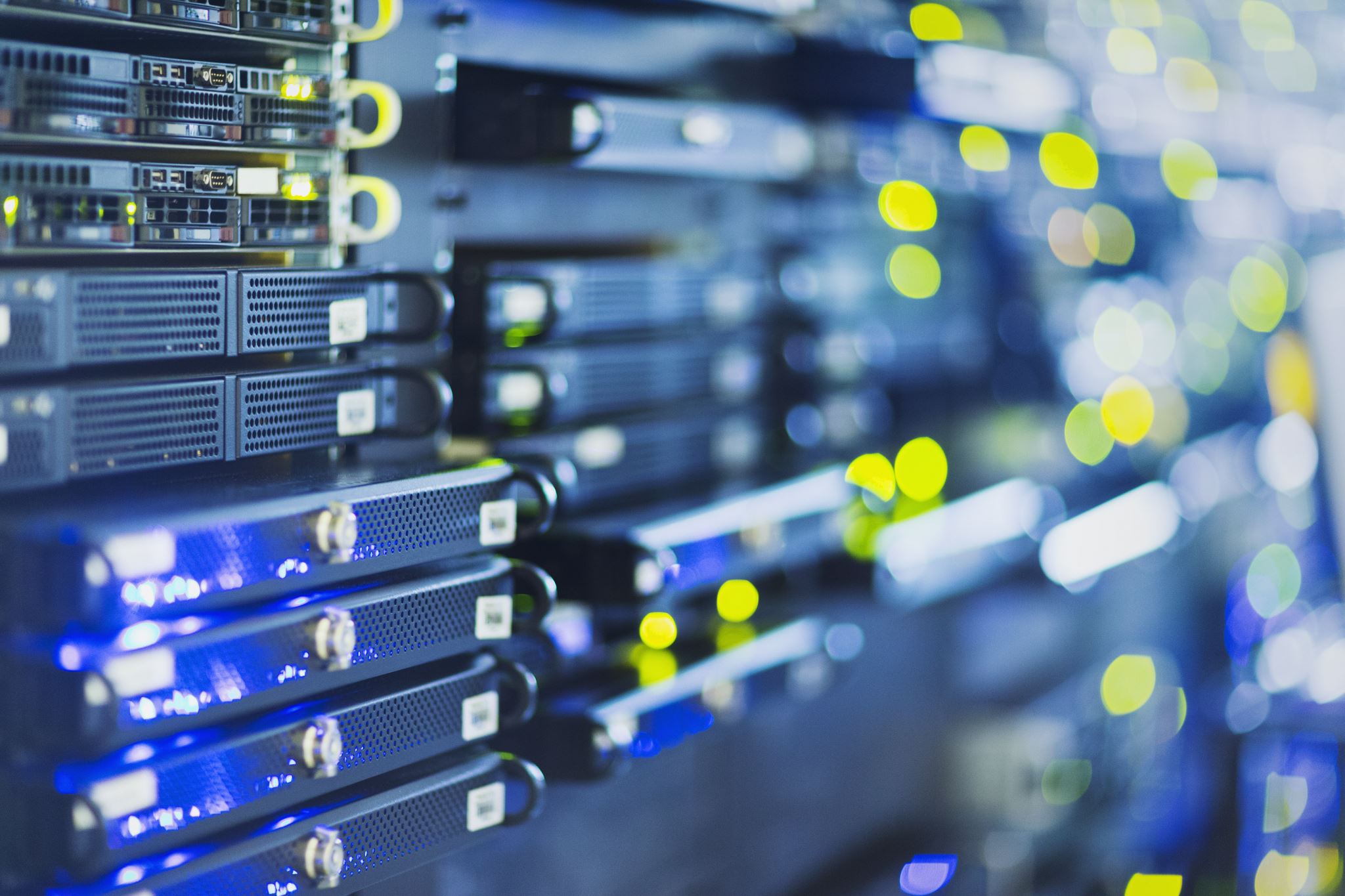 Hard disk drives
Understand disk drives
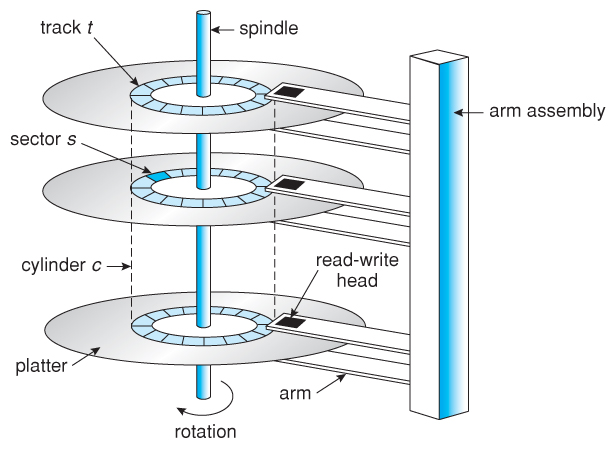 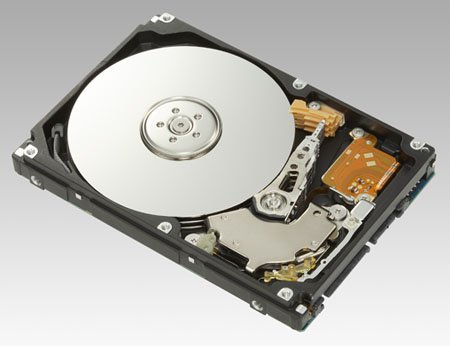 https://regmedia.co.uk/2006/12/12/fujitsu_300gb_1.jpg
Abraham Silberschatz, Greg Gagne, and Peter Baer Galvin, "Operating System Concepts, Ninth Edition "
What is a disk sector?
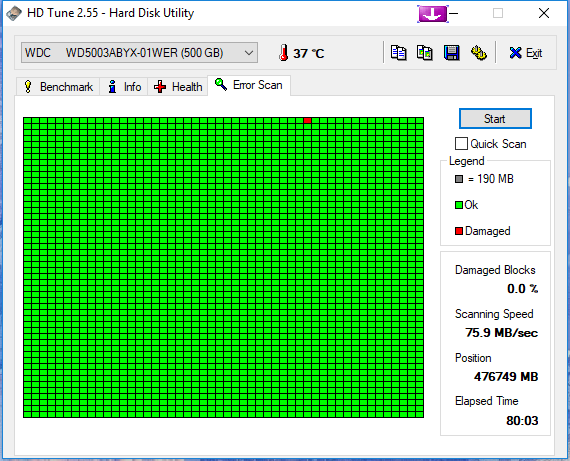 https://i.imgur.com/26BalHW.png
Calculate the total sectors
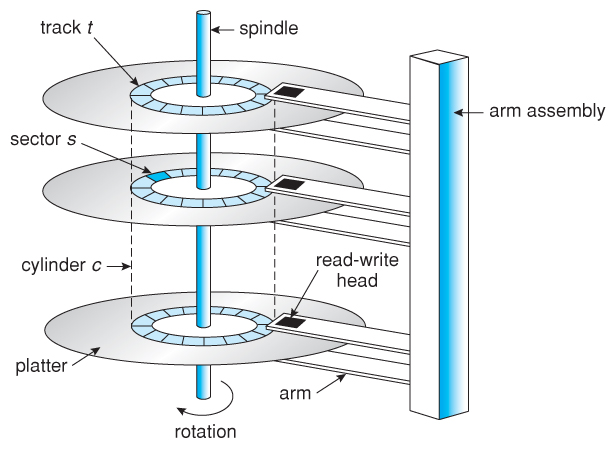 #sectors per track
# tracks (cylinders) 
# headers 
#Size of disk=# tracks (C) x #Heads x  #Sectors per track (CHS)
no of sectors: 400
no of heads: 12
cylinders: 17000
=81600000 sectors
Calculate the size of a disk
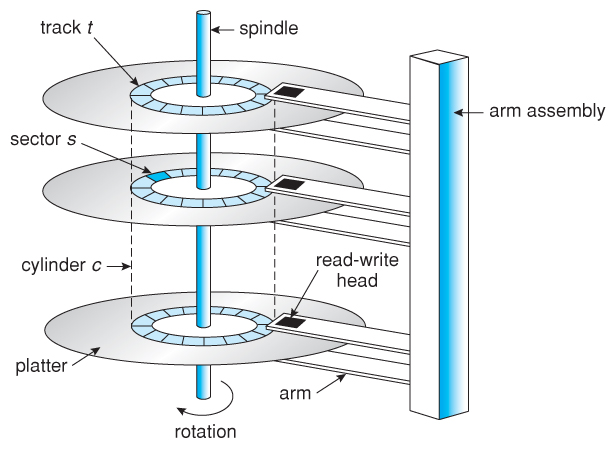 1024 Bytes=1K
1024 K=1M
1024 M=1G
How to compute the size of the disk
81600000 sectors * 512 bytes= 41779200000 bytes
=40800000 KB
=39843.75MB
=38.91G
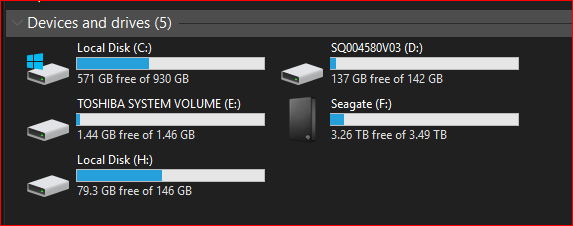 What is a partition
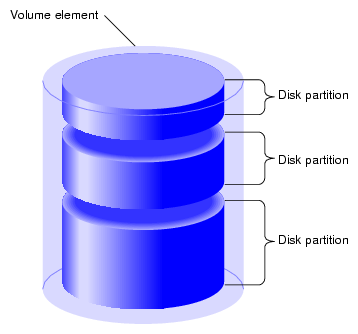 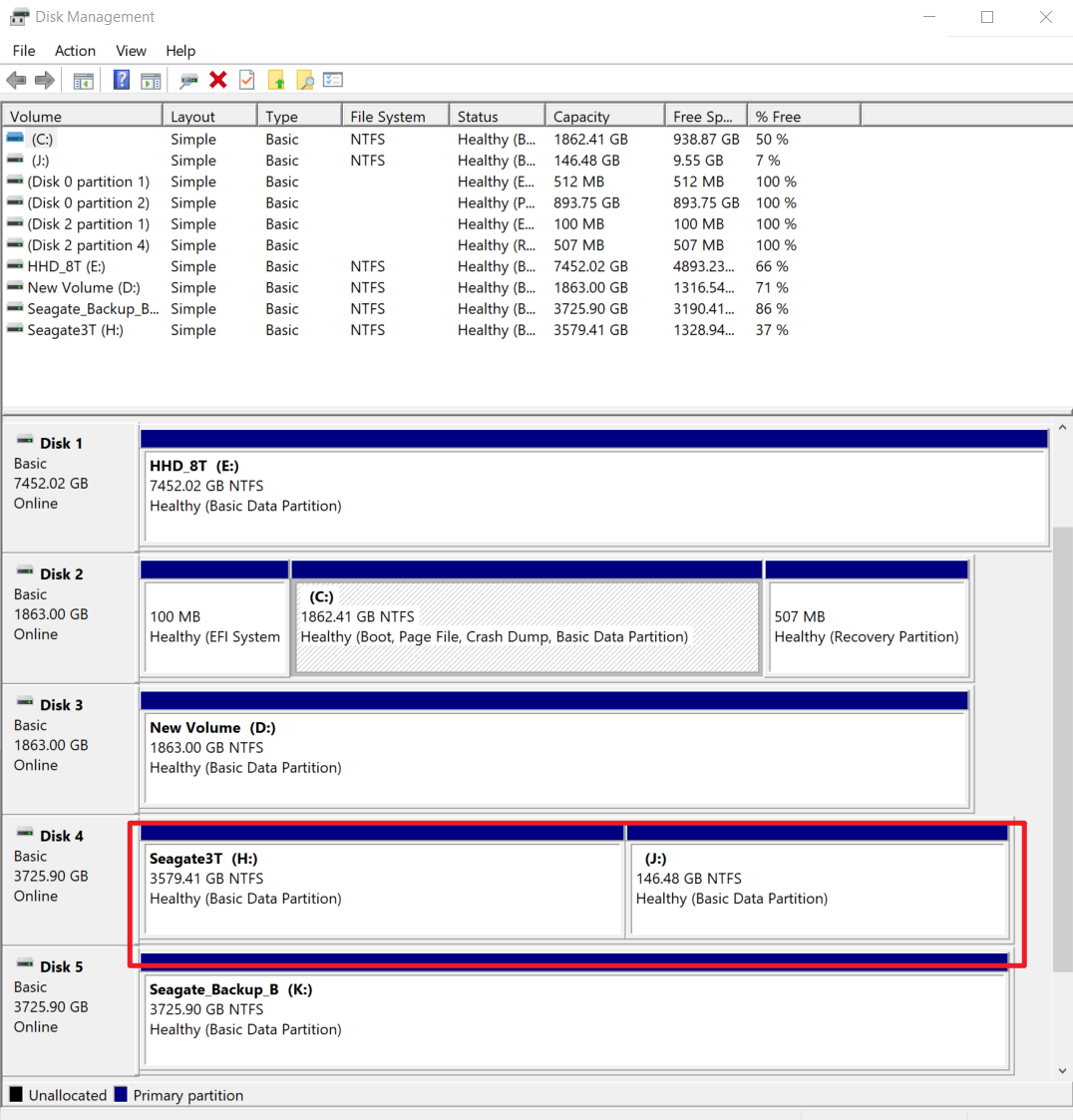 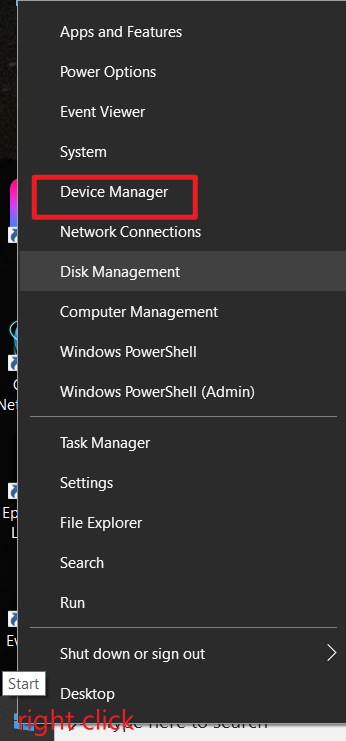 https://www.maketecheasier.com/assets/uploads/2012/05/partitions-partition-diagram.png
16
Calculate the size of partitions
Open Winhex
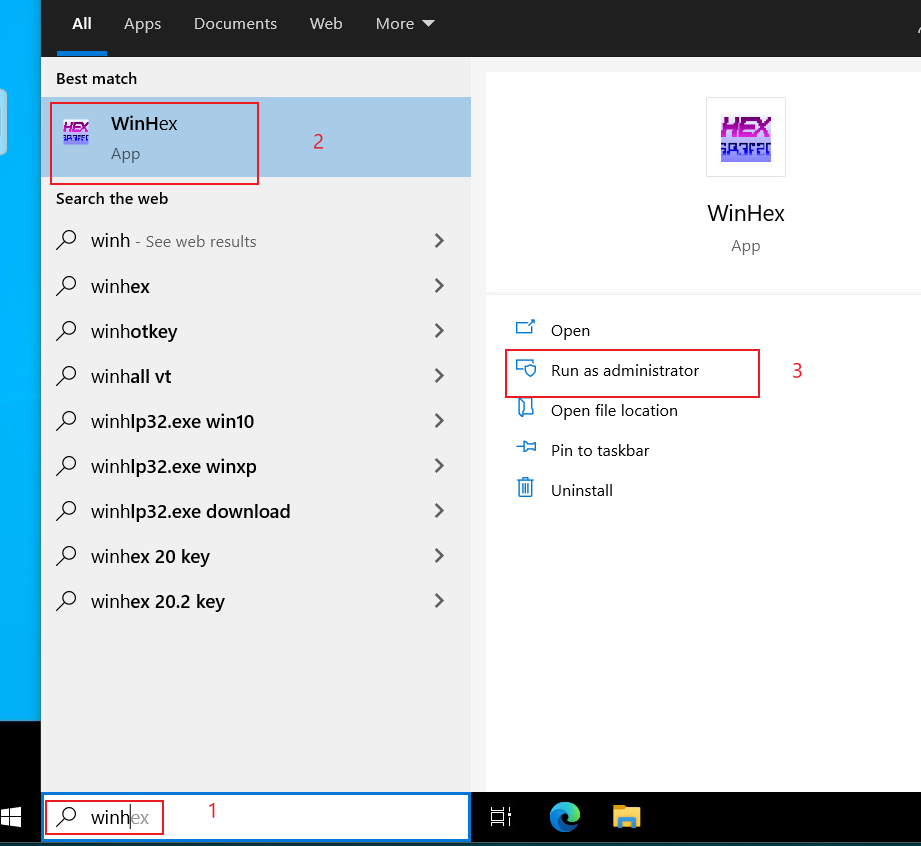 List Physical Storage Devices
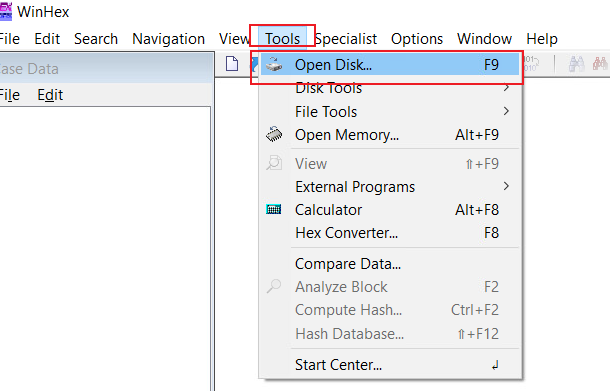 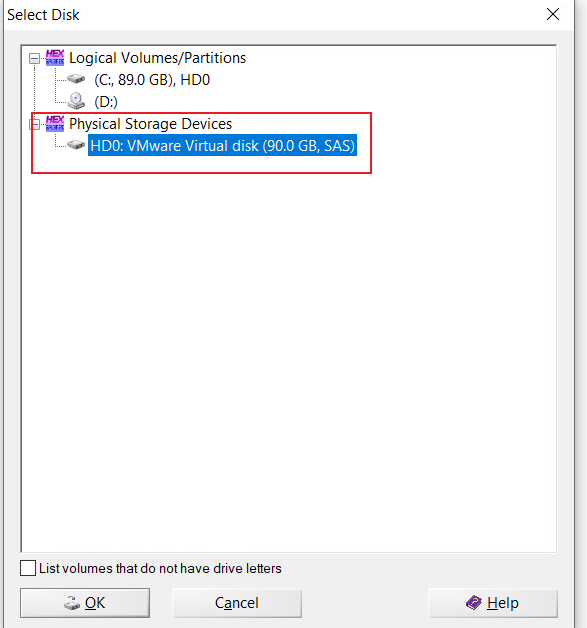 Winhex option setting
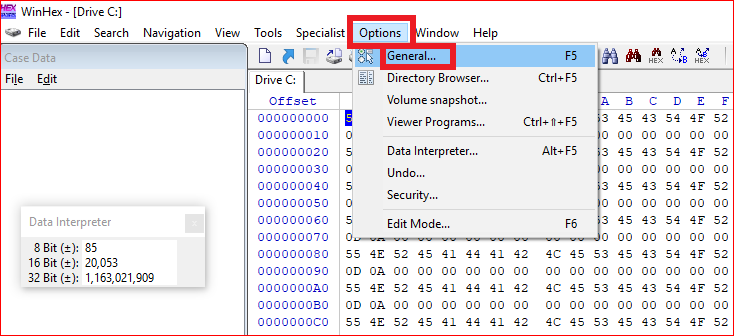 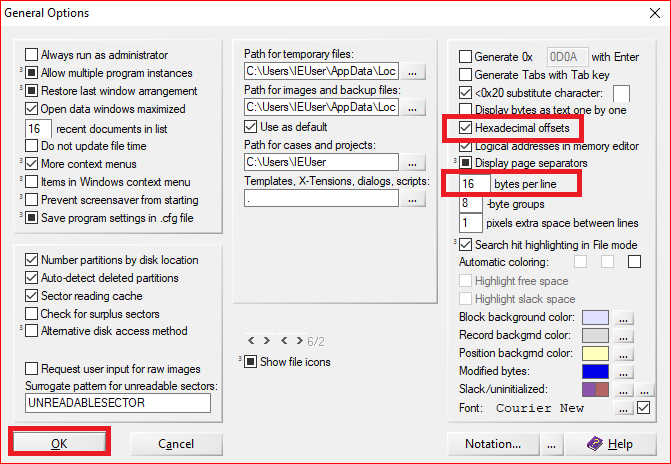 Enable Data Interpreter
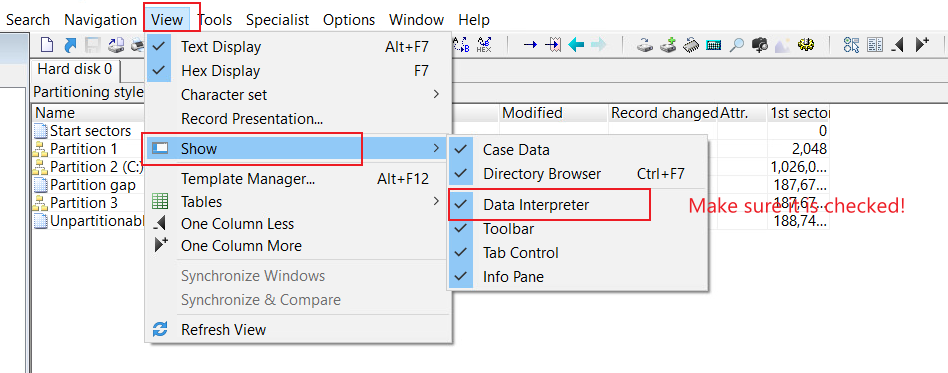 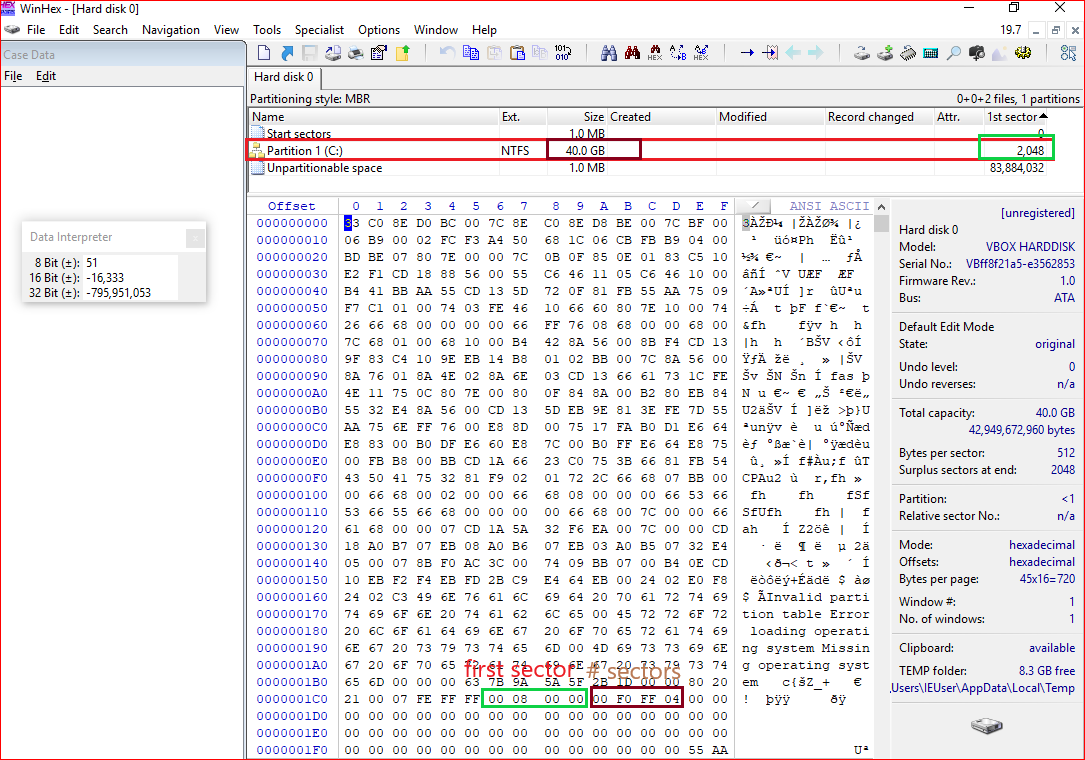 Master Boot Record:
1980s
Allow up to a maximum of 2 TB
Show the position of 
the first sector
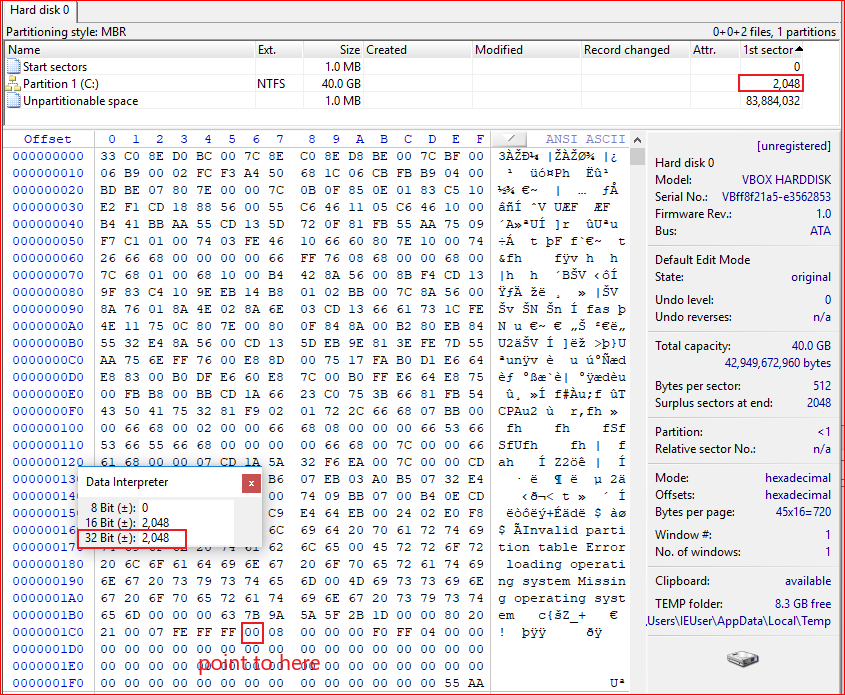 Covert Hex to decimal

(00000800)16=(2048)10
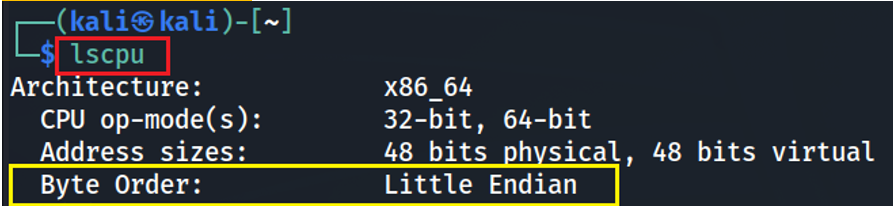 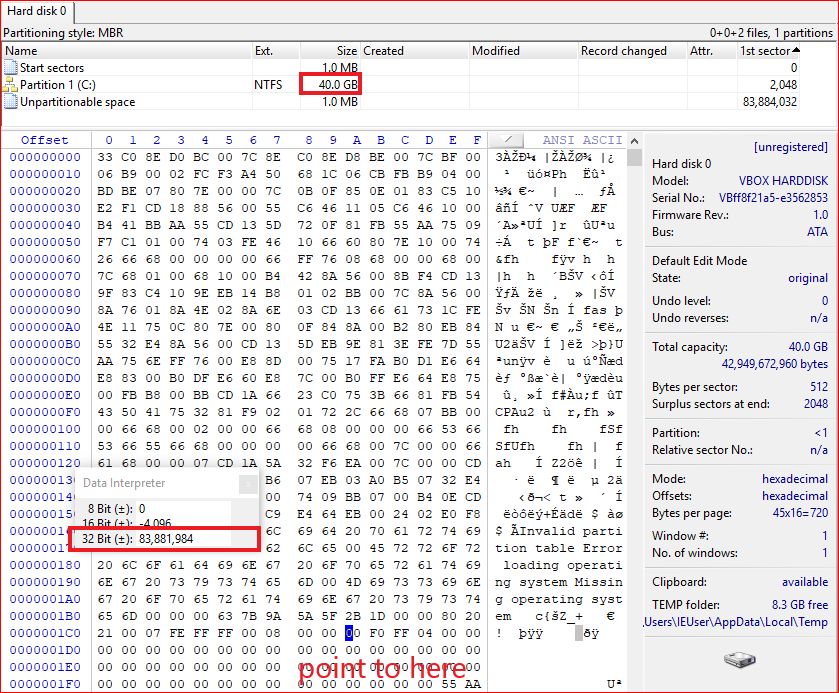 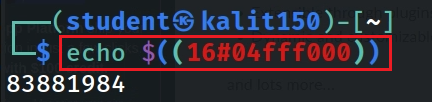 Show the size of the 
total sectors in decimal
ox01CA
Compute the partition 
size
83881984 sectors *512 bytes per sector = 39.99 G
[Speaker Notes: 1024000*512/1024/1024=500
echo $((16#04fff000))]
GUID Partition Table: GPT
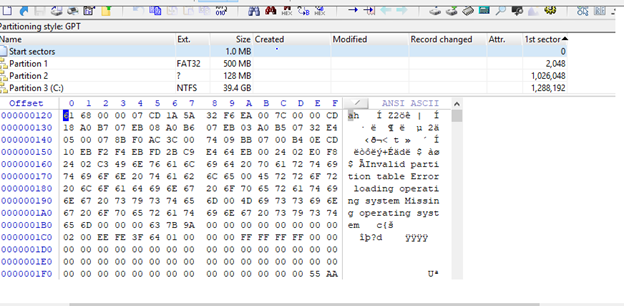 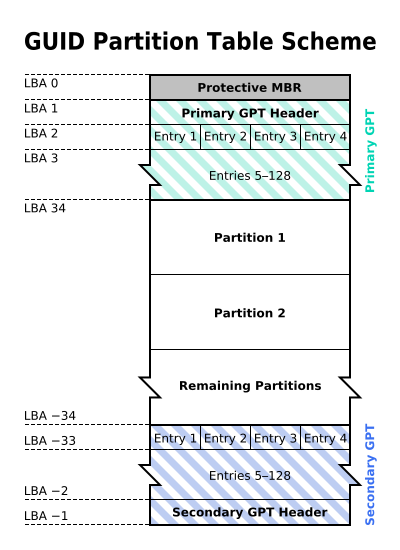 Why GPT
By The original uploader was Kbolino at English Wikipedia. - Transferred from en.wikipedia to Commons. Transfer was stated to be made by User:Kbolino., CC BY-SA 2.5, https://commons.wikimedia.org/w/index.php?curid=3036588
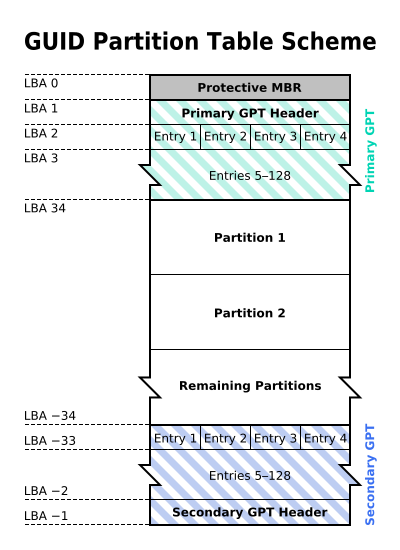 backward compatibility for MBR
Describe each partition
Backup of the primary GPT header and entries
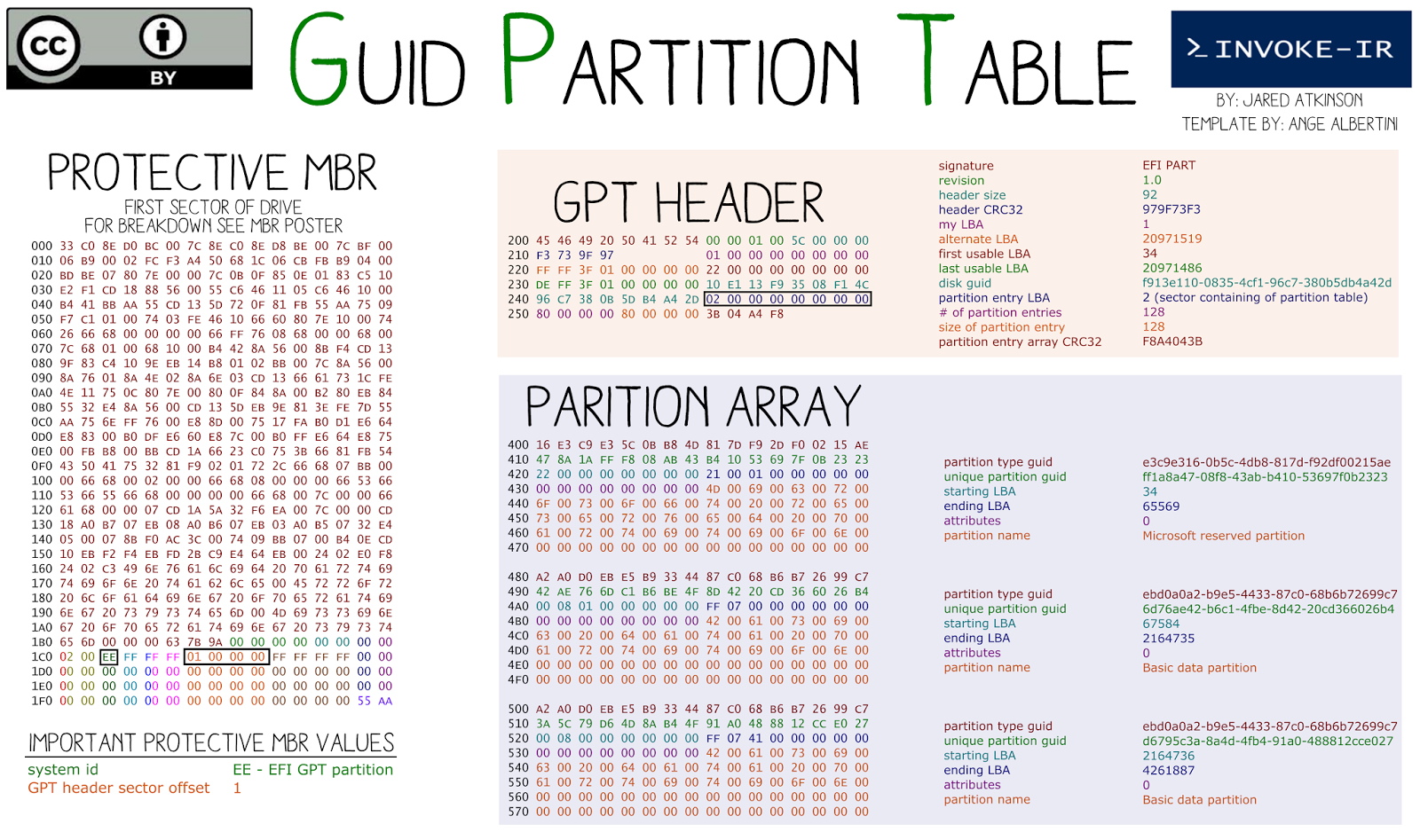 Starting LBA of array of partition entries (always 2 in primary copy)
Why 0x400?
27
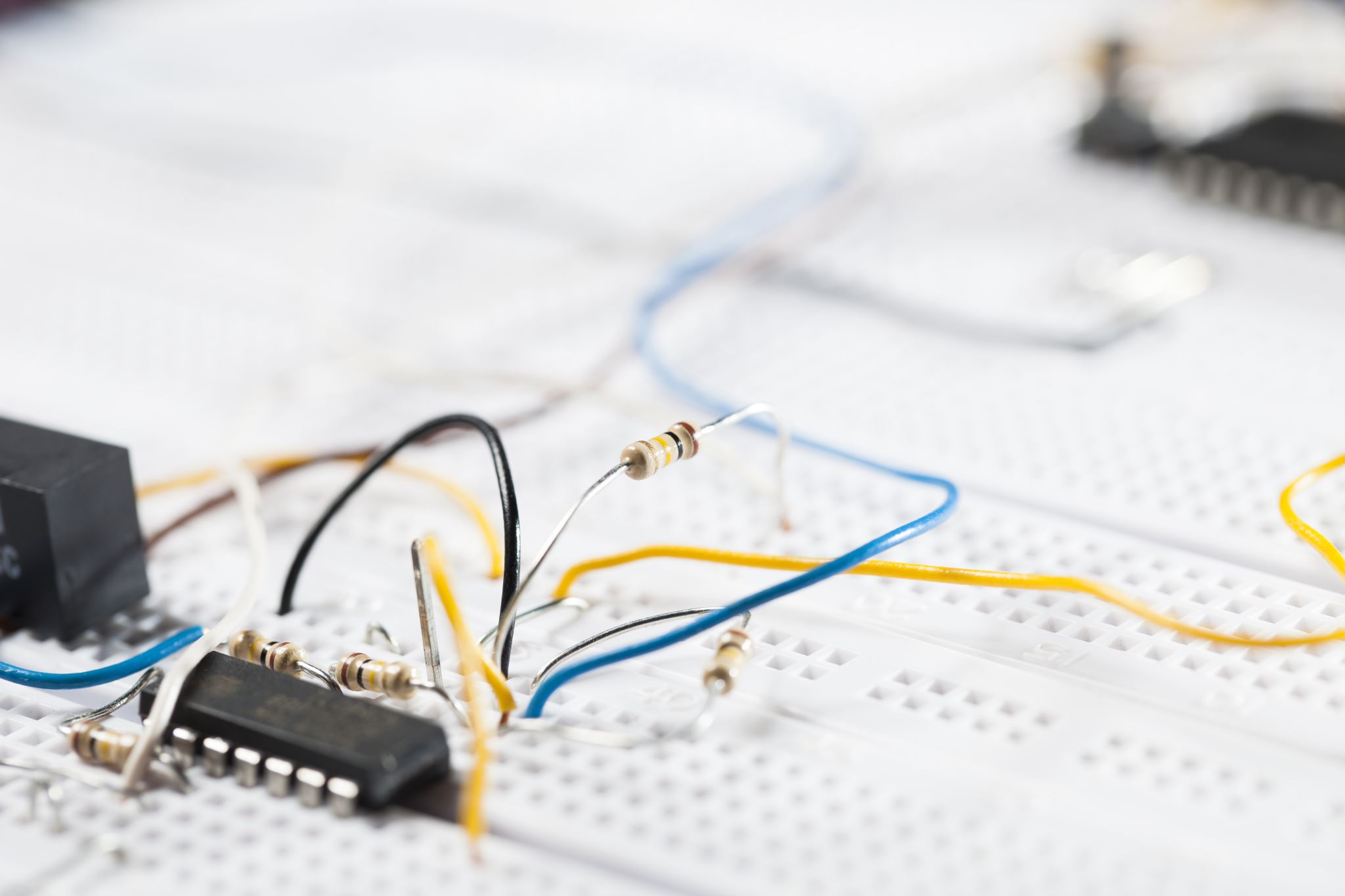 PC booting process
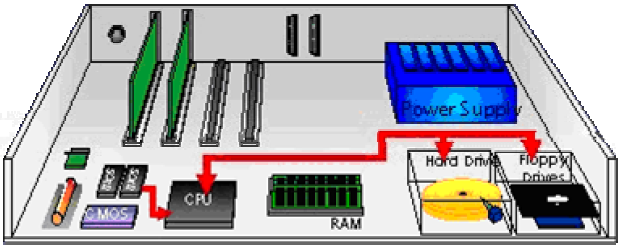 Booting a computer
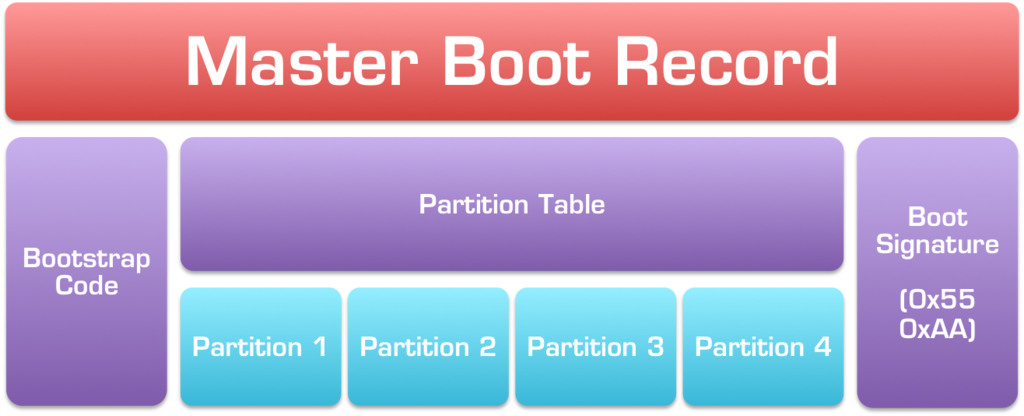 Jump to bootable partition
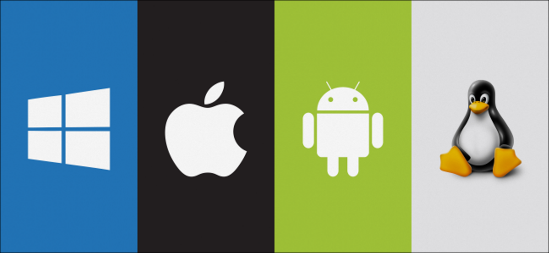 http://www.c-jump.com/CIS24/Slides/Booting/Booting.html
https://i2.wp.com/neosmart.net/wiki/wp-content/uploads/sites/5/2015/01/Master-Boot-Record.png?resize=1024%2C416&ssl=1
Open Physical Devices
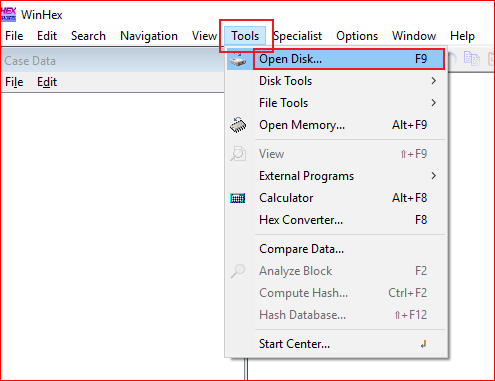 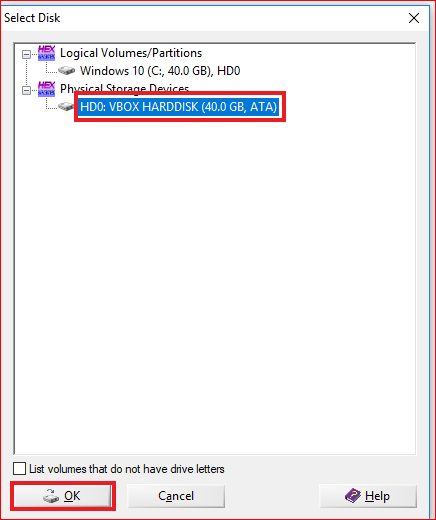 30
Show MBR
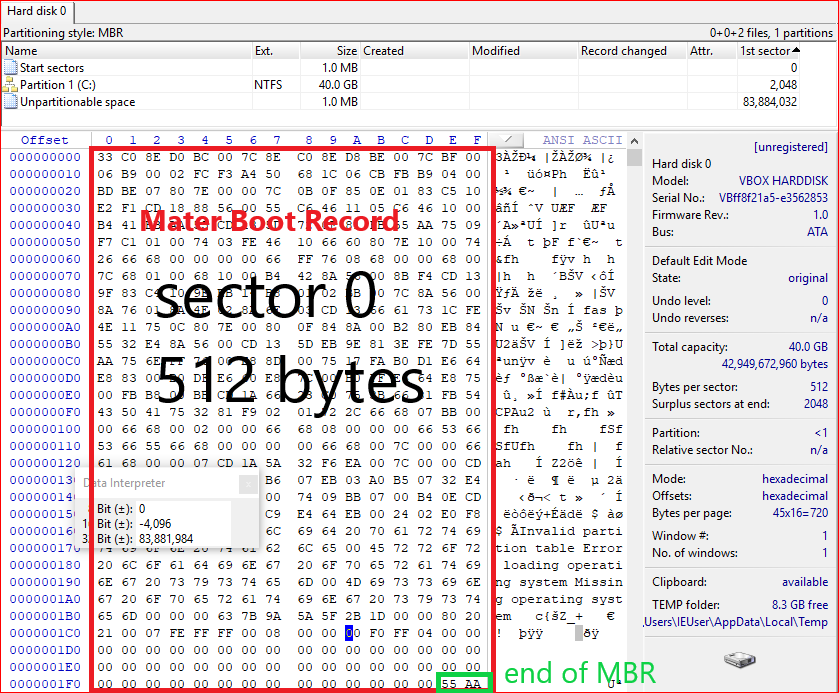 Show MBR details using template
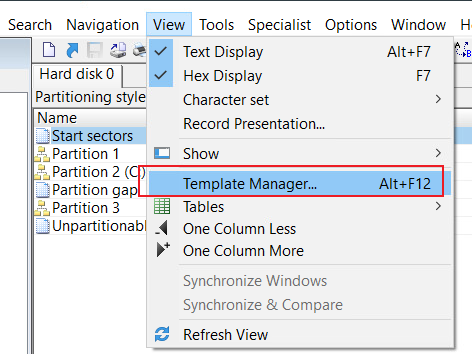 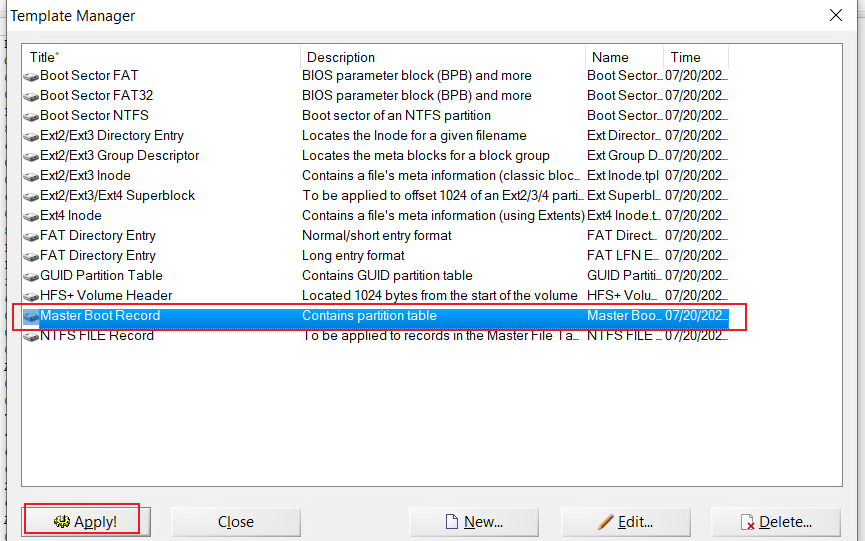 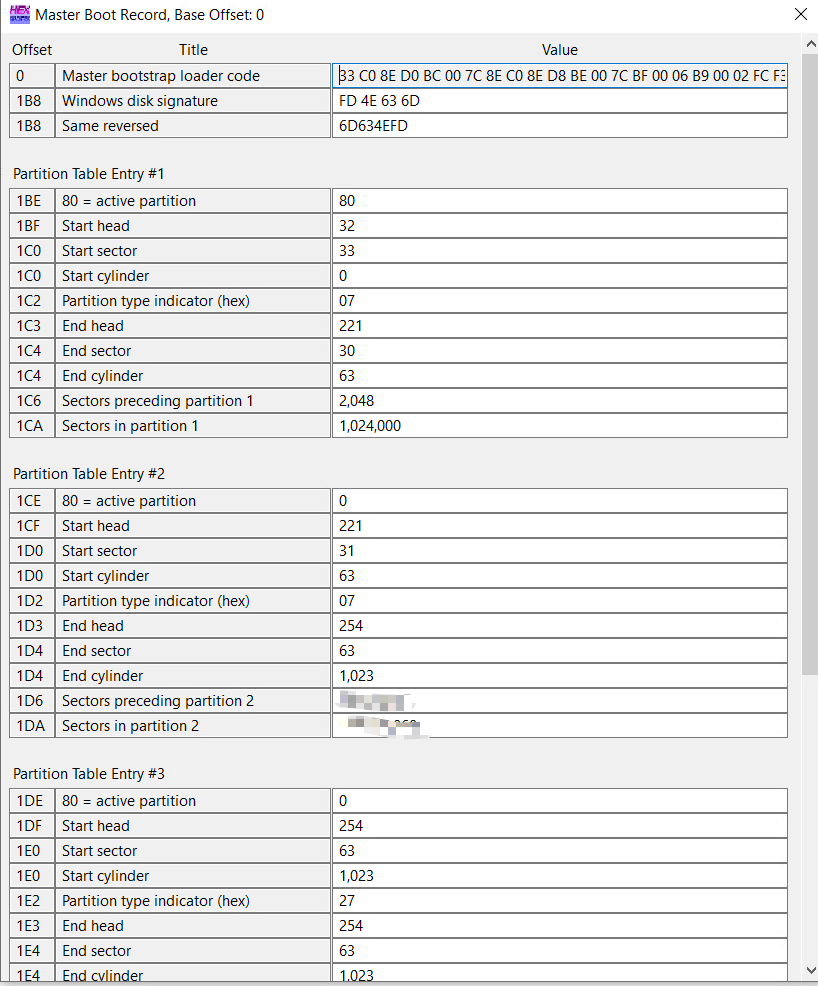 Another example of MBR details using template, which contains multiple partitions
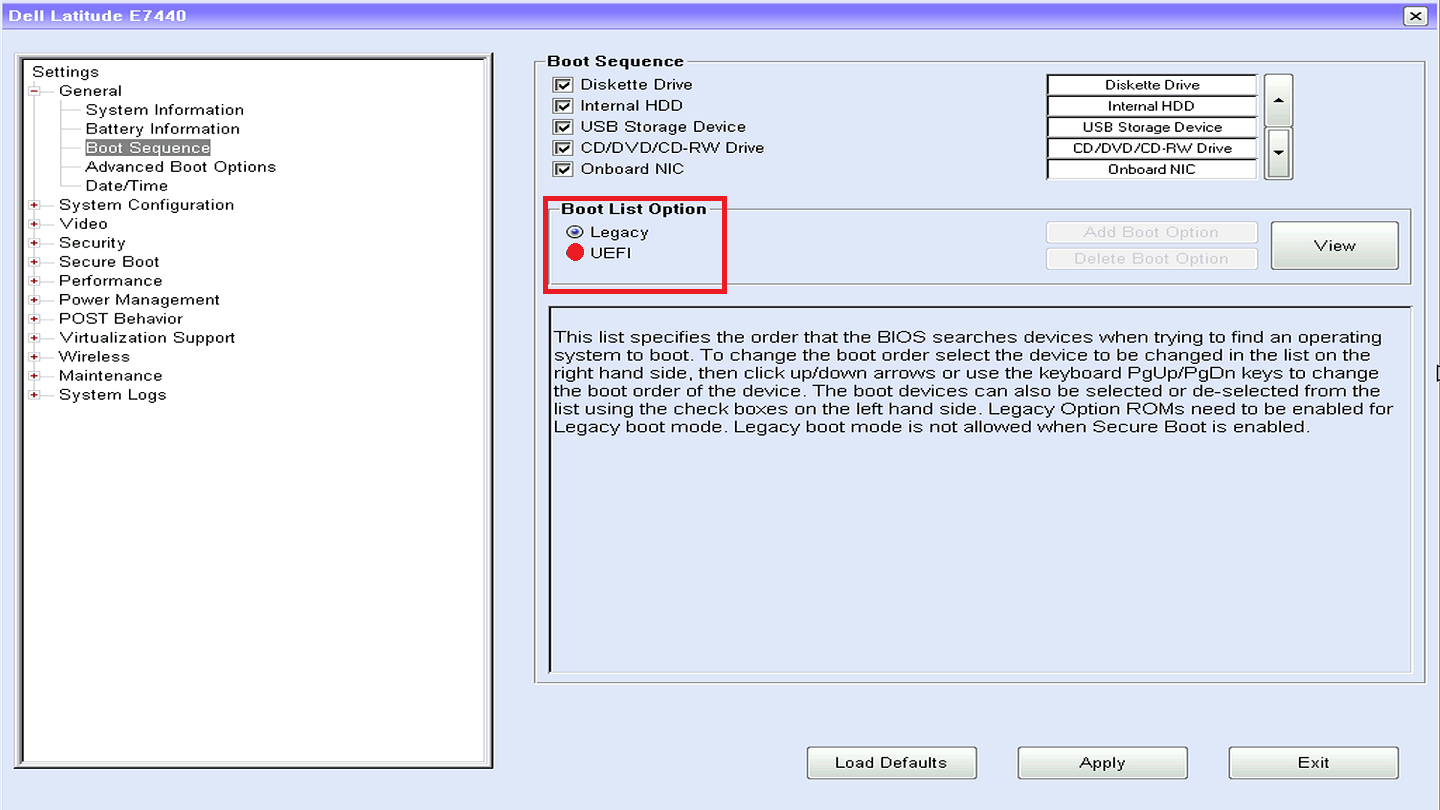 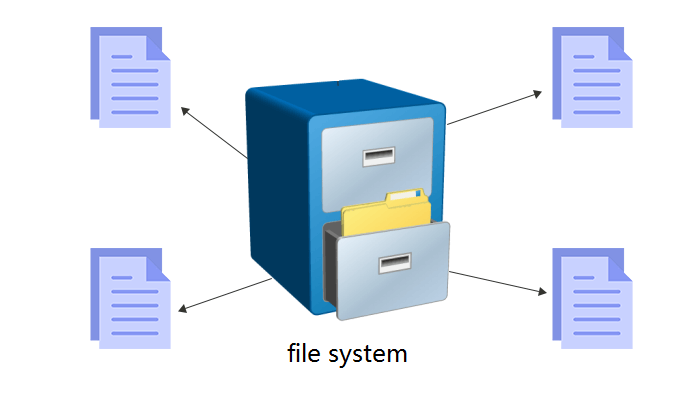 File Systems
Files and File Systems
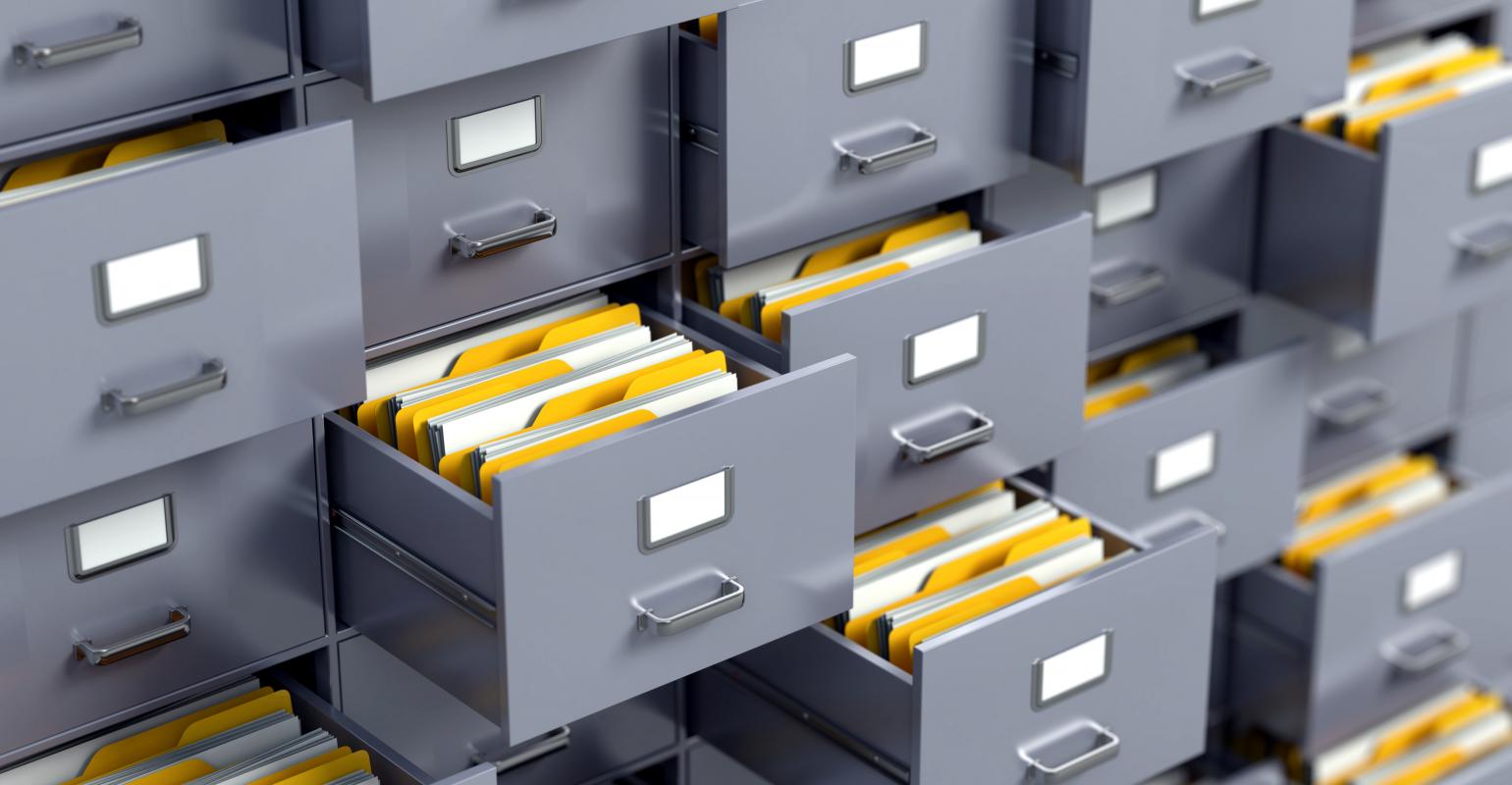 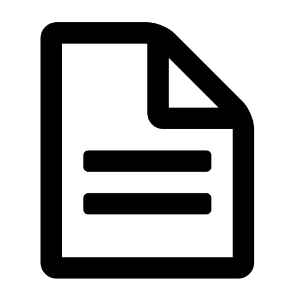 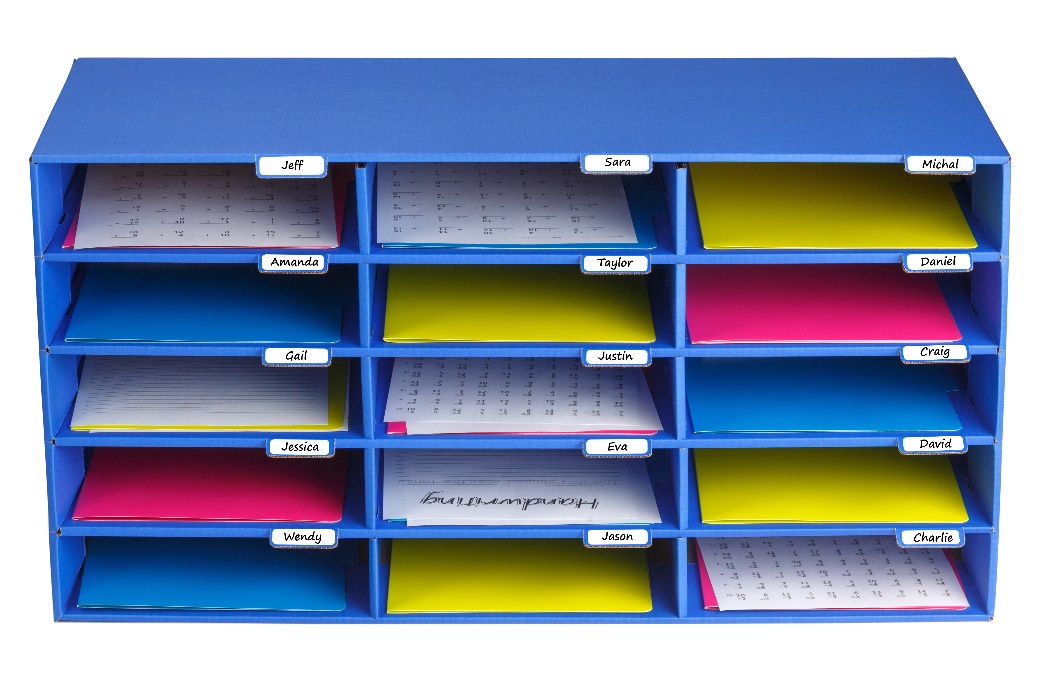 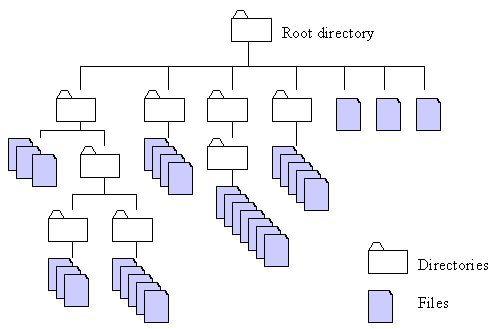 http://home.easy-key.info/images/stories/file_structure.gif
File systems and operating systems
Unix and Unix-like operating systems
Linux: XFS, JFS, and btrfs. 
Solaris
macOS: 
Hierarchical File System (HFS) + : No support for dates beyond February 6, 2040
Microsoft Windows
FAT:  File Allocation Table
NTFS: New Technology File System
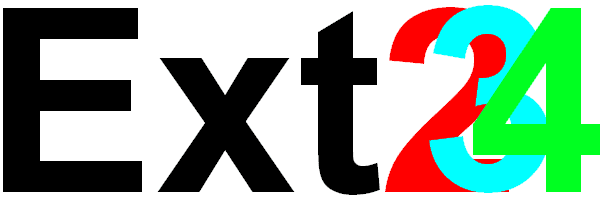 extended file system
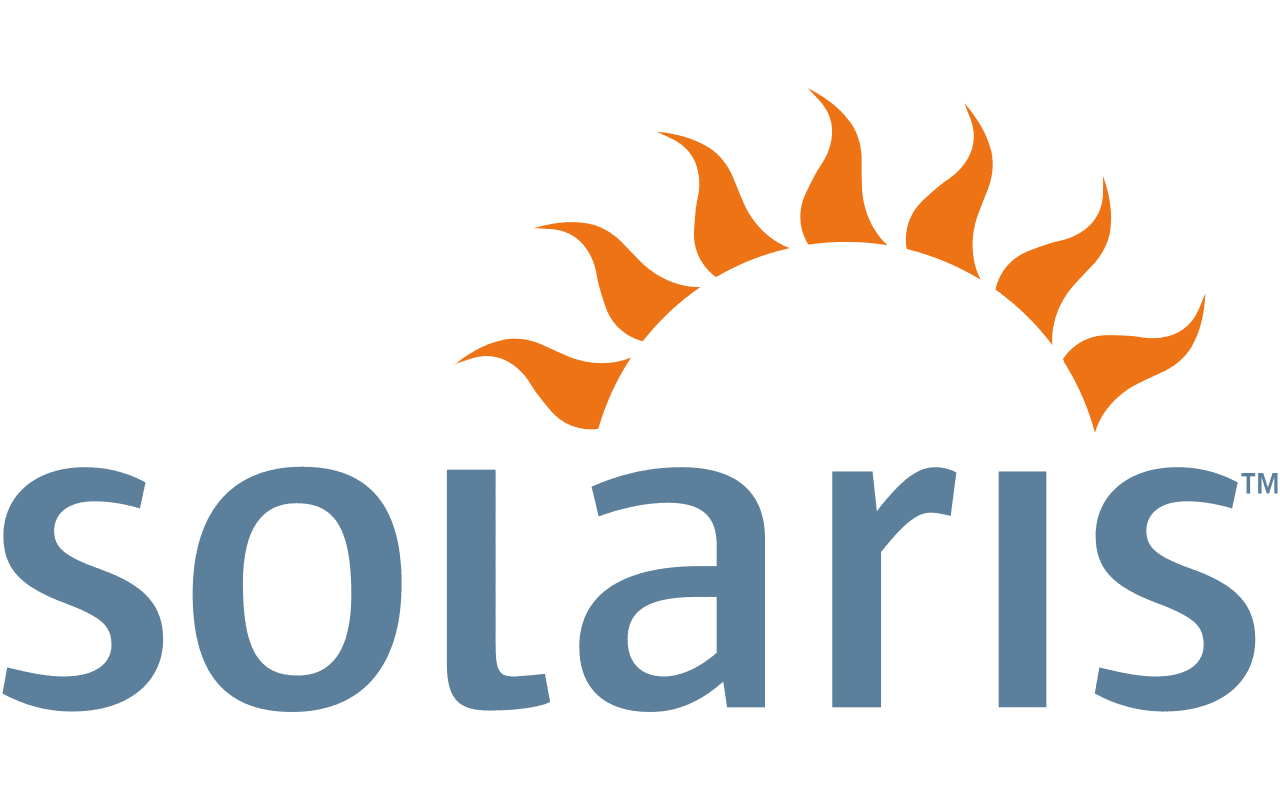 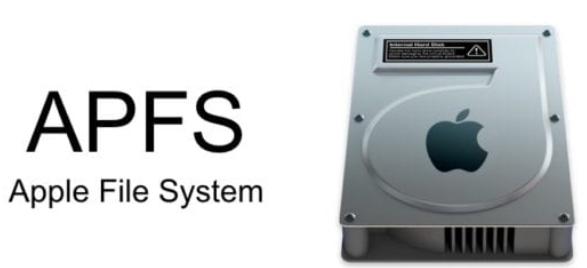 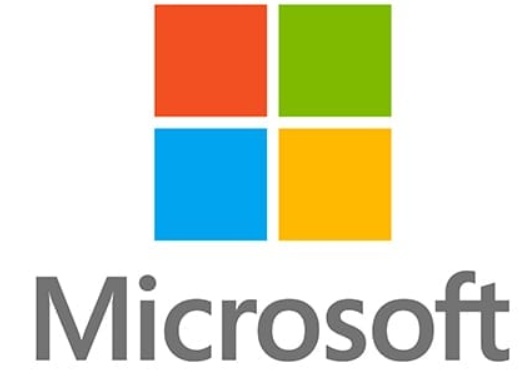 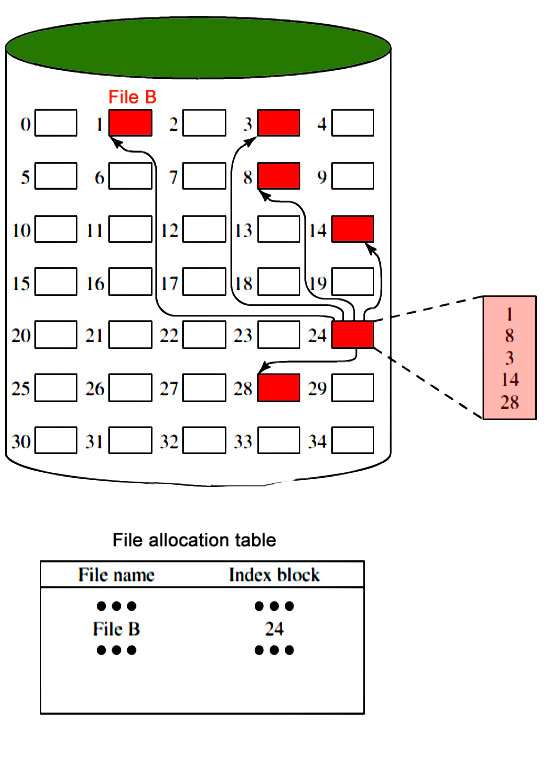 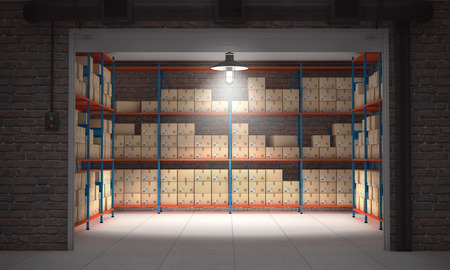 [Speaker Notes: https://www.geeksforgeeks.org/file-systems-in-operating-system/]
Assignment
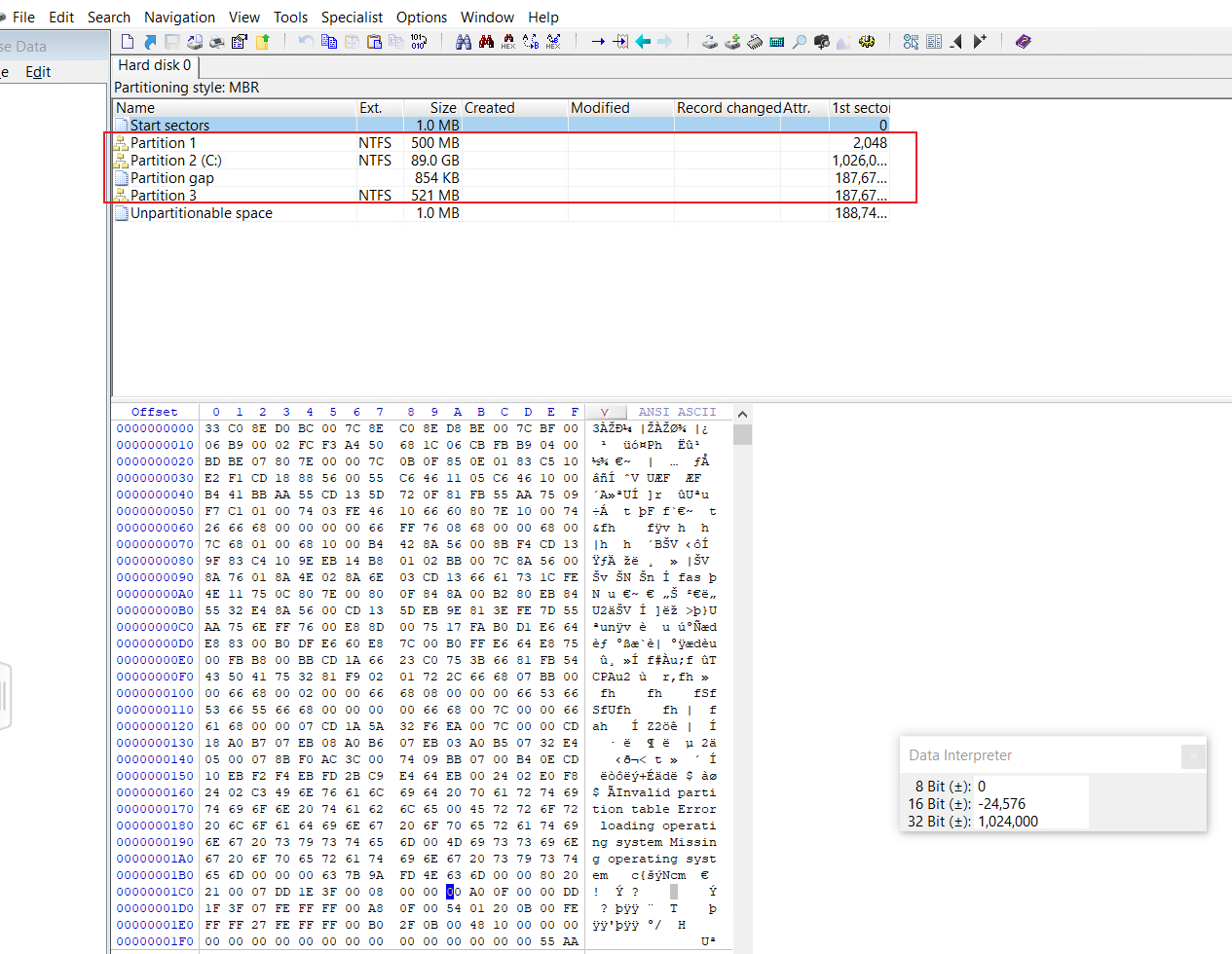 Verify the size of the partition 1 and 2
Record your verification process
Requirements:
Without using templates
Compute size in GB
[Speaker Notes: ID6, 1026048,186646868]